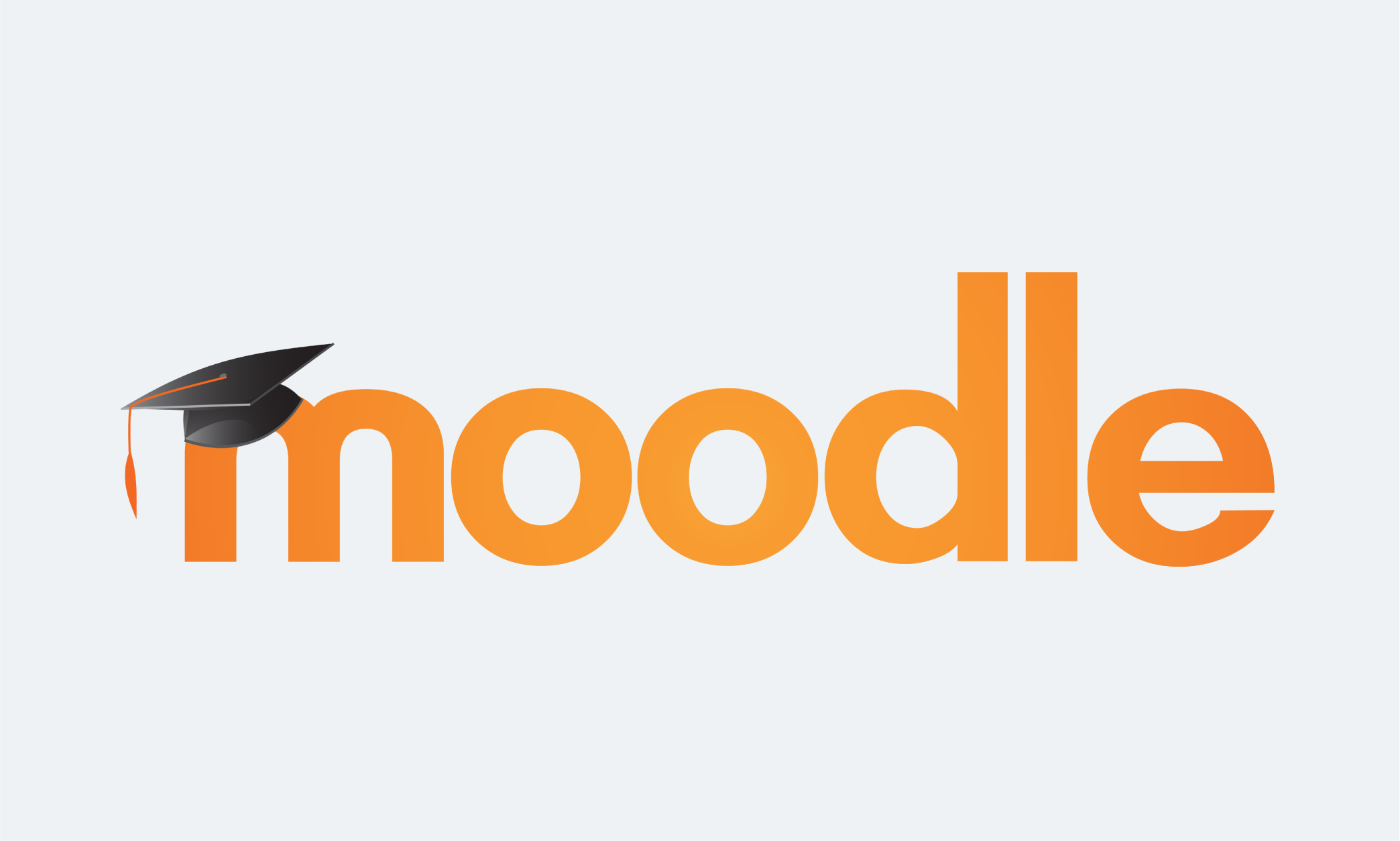 CURSO
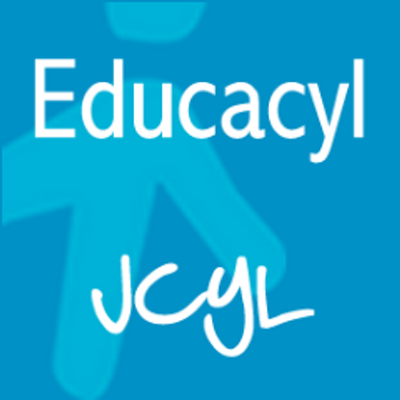 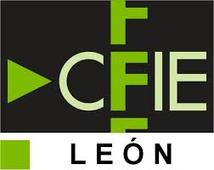 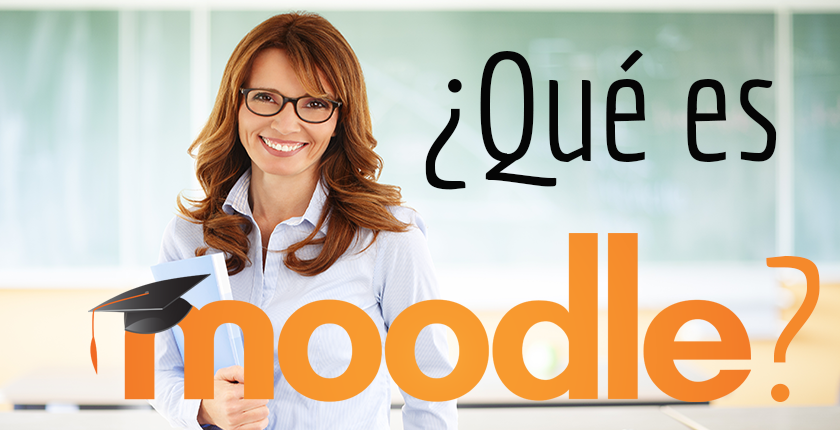 Es una  plataforma LMS (Learning Management System) de enseñanza gratuita, diseñada para crear y gestionar espacios de aprendizaje online adaptados a las necesidades de profesores, estudiantes y administradores.
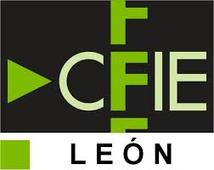 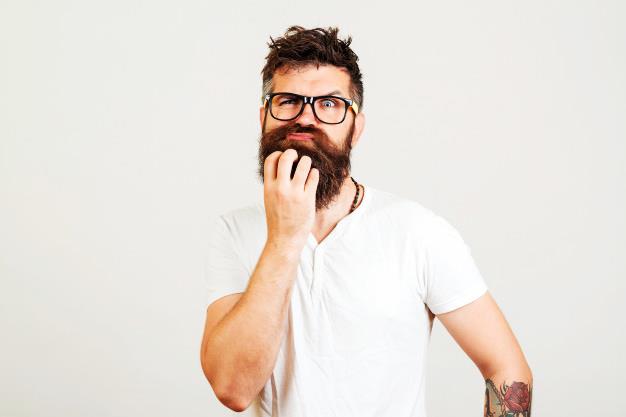 ¿Para qué sirve moodle?
Sirve para crear espacios de enseñanza online y administrar, distribuir y controlar todas las actividades de formación no presencial de una entidad educativa u organización.
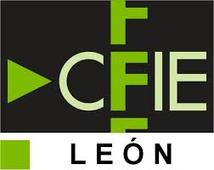 ¿Qué podemos hacer
con moodle?
Con Moodle podemos:
Gestionar usuarios, accesos y roles.
Diseñar la estructura pedagógica acciones formativas.
Gestionar recursos didácticos y actividades de formación.
Controlar y hacer seguimiento del proceso de aprendizaje de los alumnos.
Evaluar a los alumnos y generar informes.
Establecer vías de comunicación entre el profesor y los alumnos.
Crear espacios de aprendizaje colaborativo.
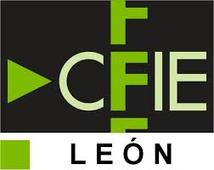 ¿Cómo accedemos
a moodle?
Página web 

2. Zona de usuario de educacyl

3. Escribiendo la dirección
https://aulavirtual.educa.jcyl.es/iesnombredelcentro/
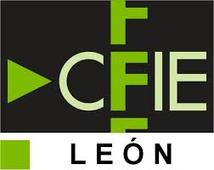 1. Página web
Picando en sitio web / aula virtual
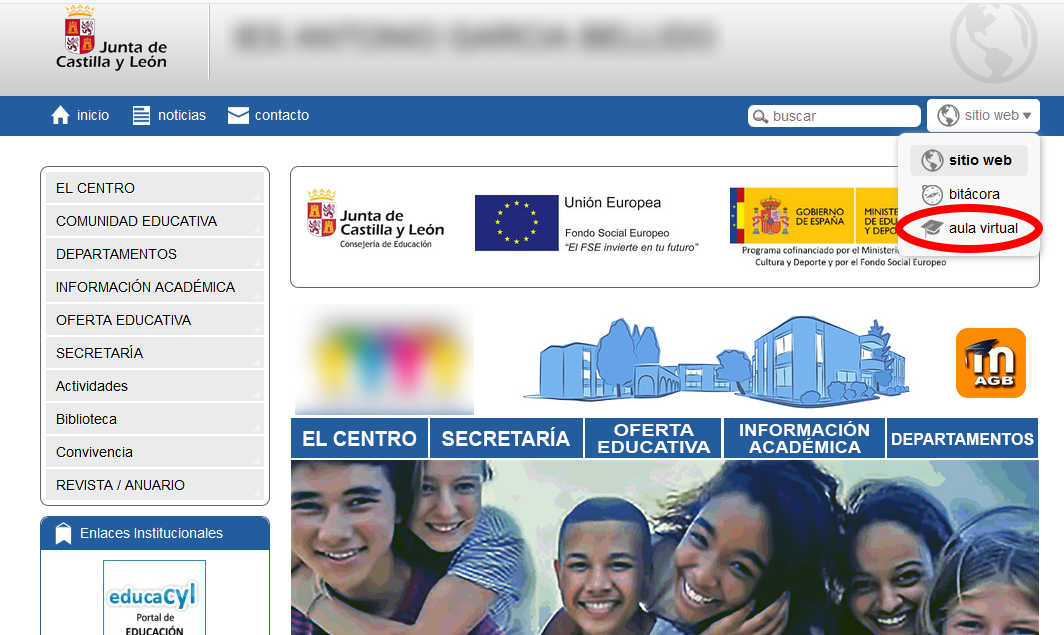 Nos lleva a…
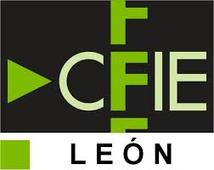 Picando en Acceder…
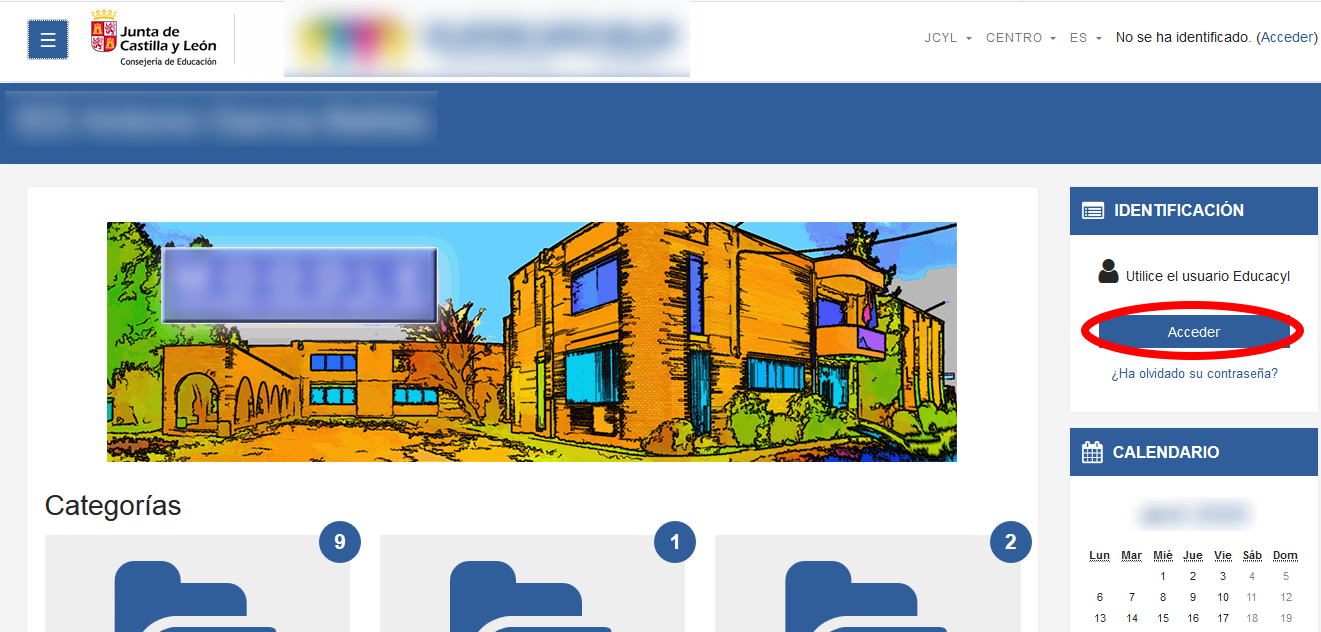 Nos lleva a…
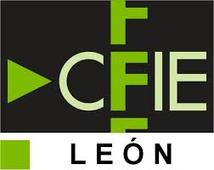 Donde introducimos nuestro Nombre de usuario y contraseña facilitados por la Junta a cada profesor
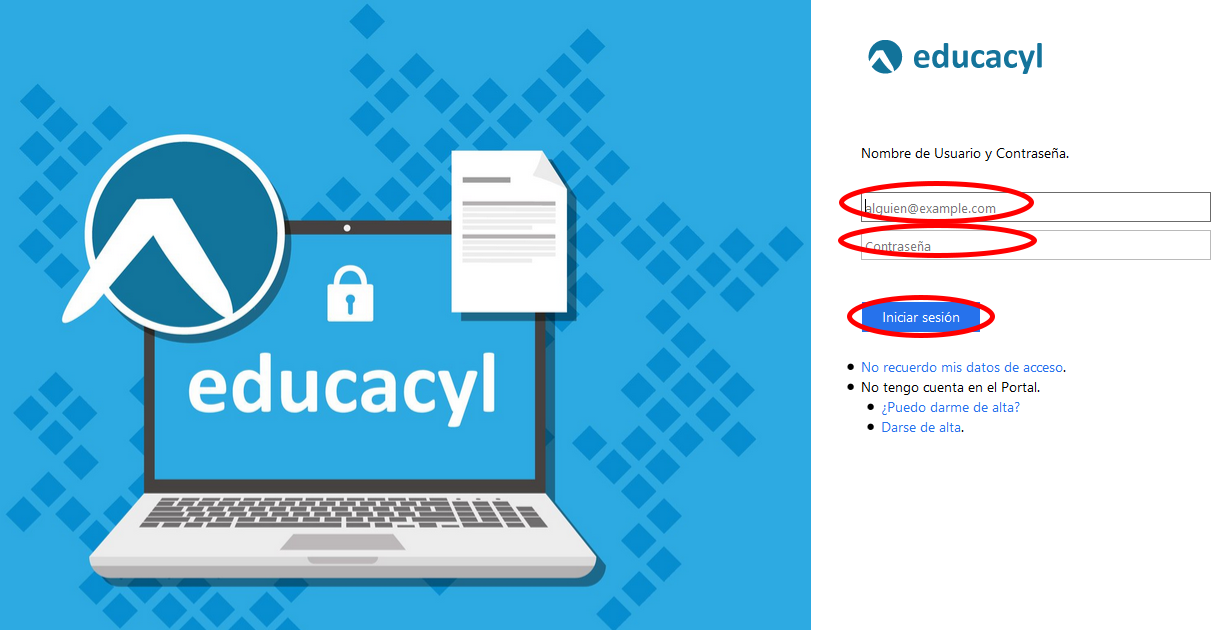 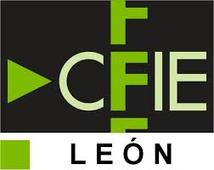 2. Zona de usuario
de educacyl
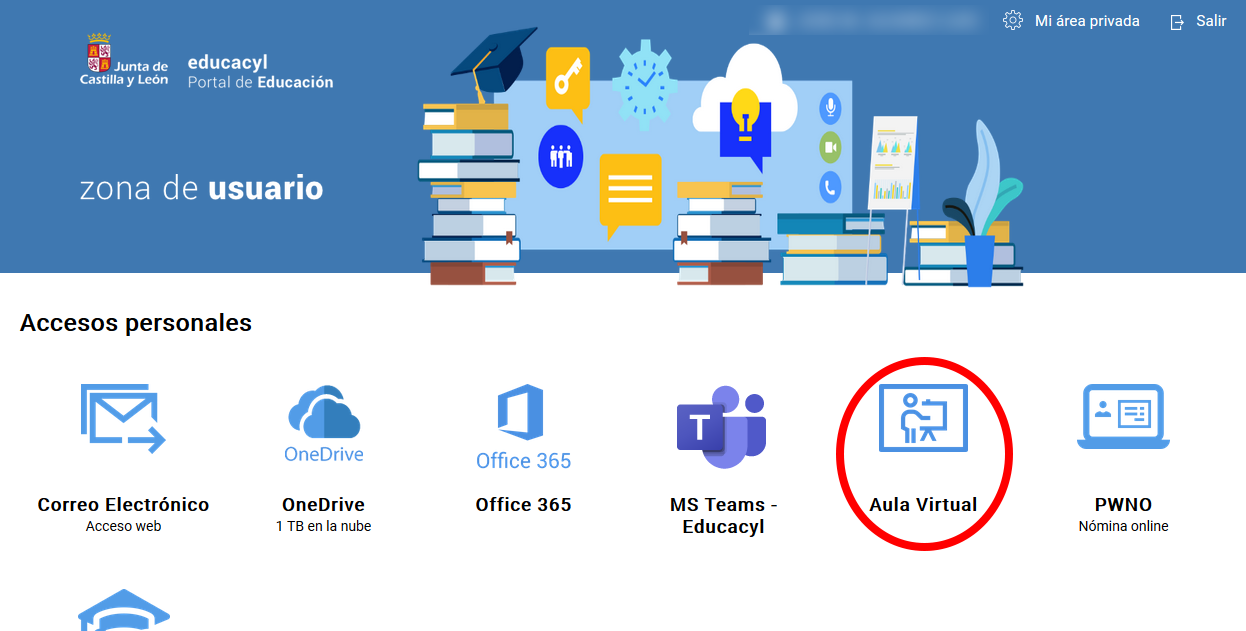 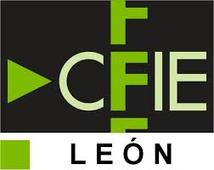 Donde introducimos nuestro Nombre de usuario y contraseña facilitados por la Junta a cada profesor
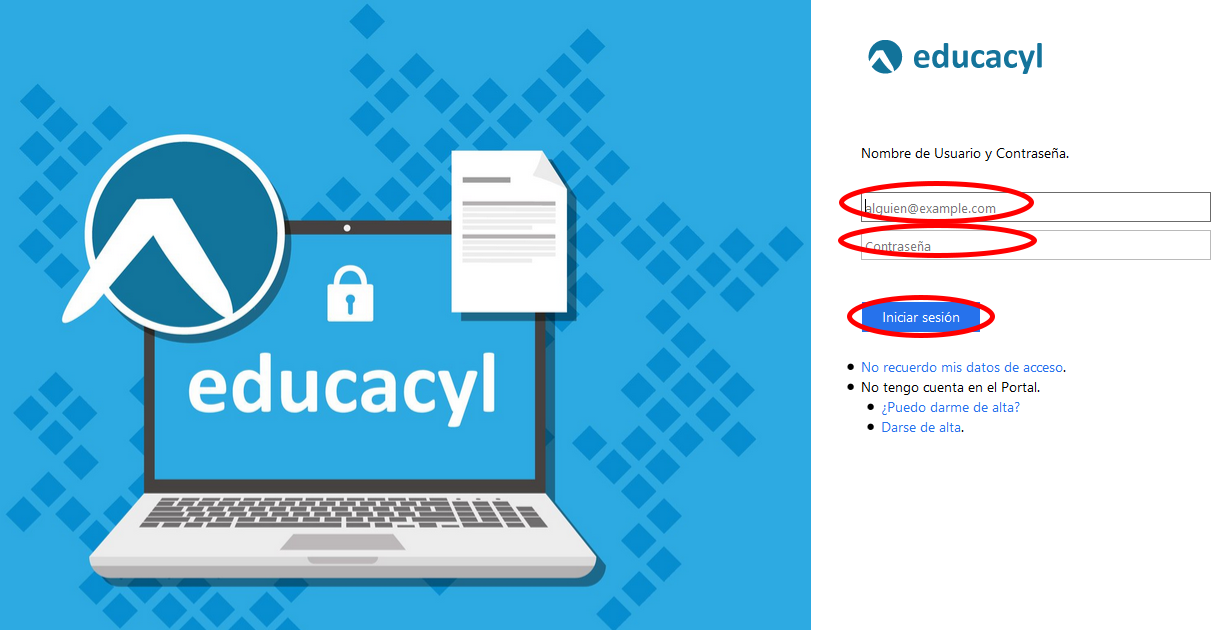 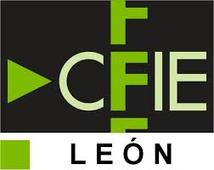 Accedes a todas las Aulas Virtuales en las que tengas algún curso creado
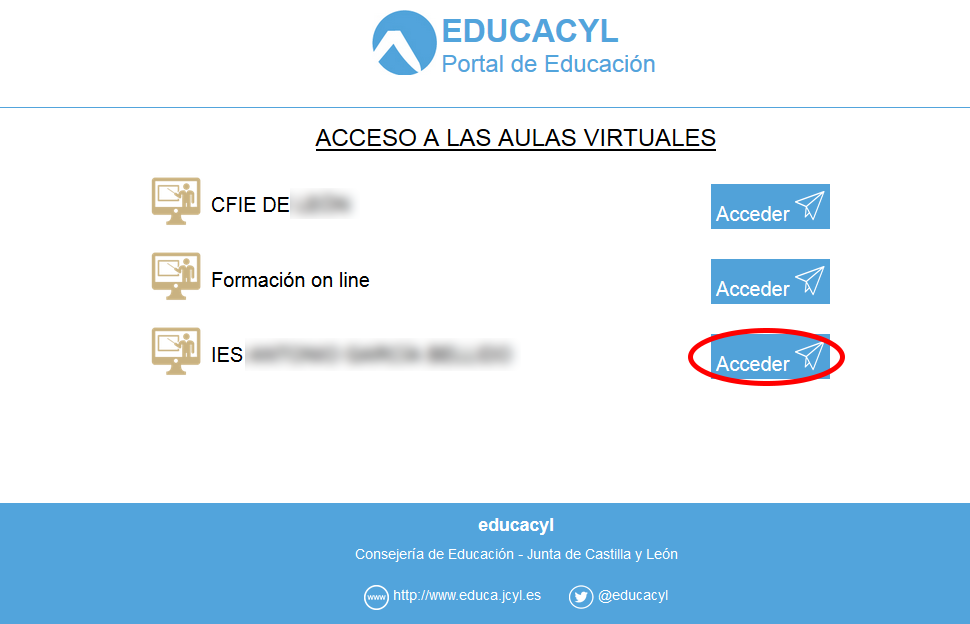 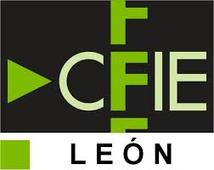 3. Escribiendo la dirección
https://aulavirtual.educa.jcyl.es/iesnombredelcentro/
Picando en Acceder…
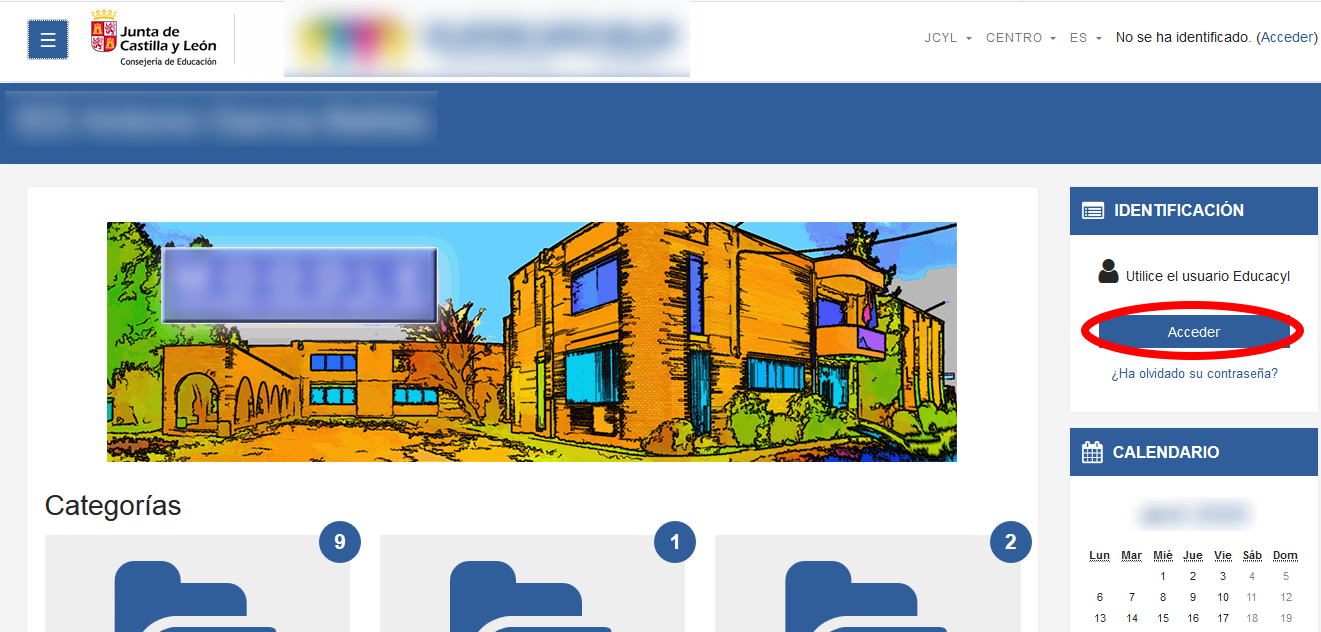 Nos lleva a…
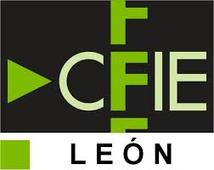 Donde introducimos nuestro Nombre de usuario y contraseña facilitados por la Junta a cada profesor
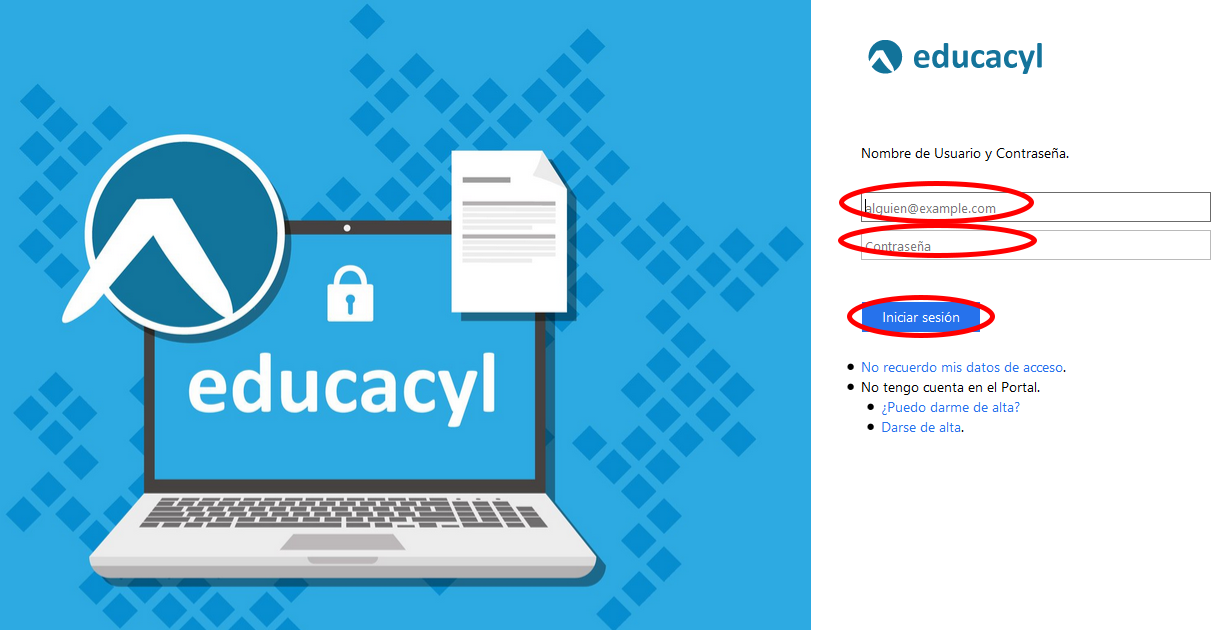 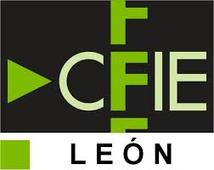 Independientemente del modo que utilices para entrar llegarás a tu Área Personal…
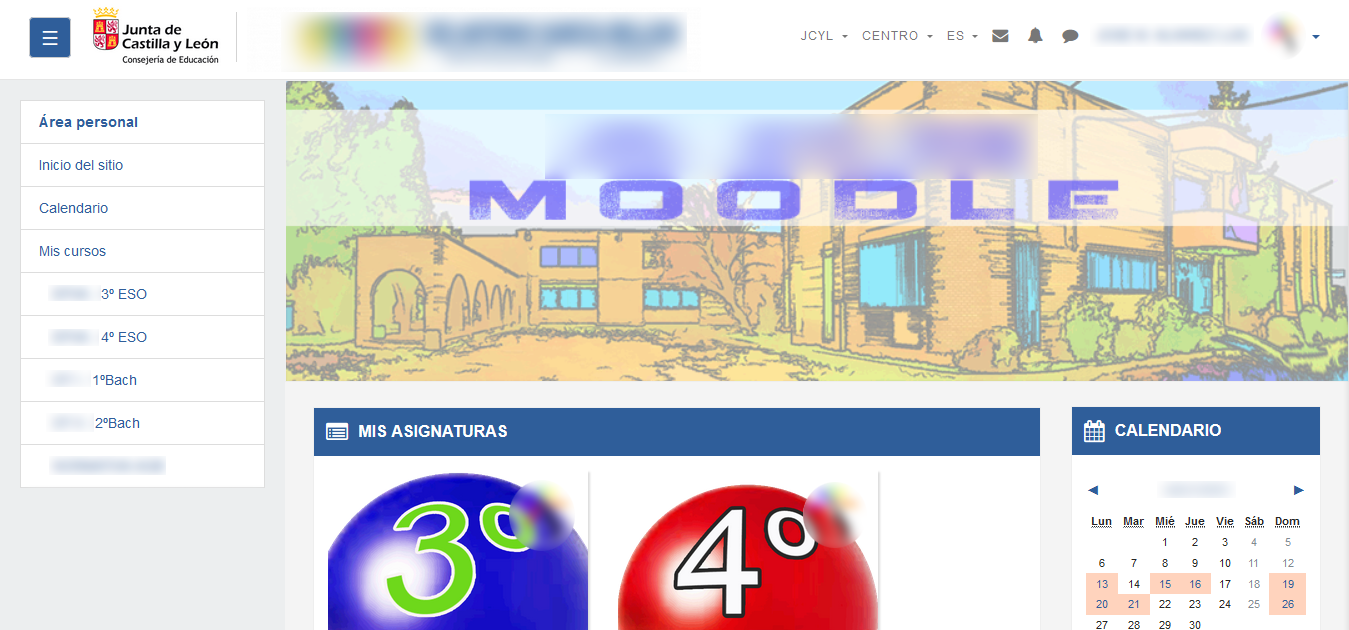 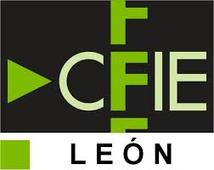 …o al Inicio del Sitio
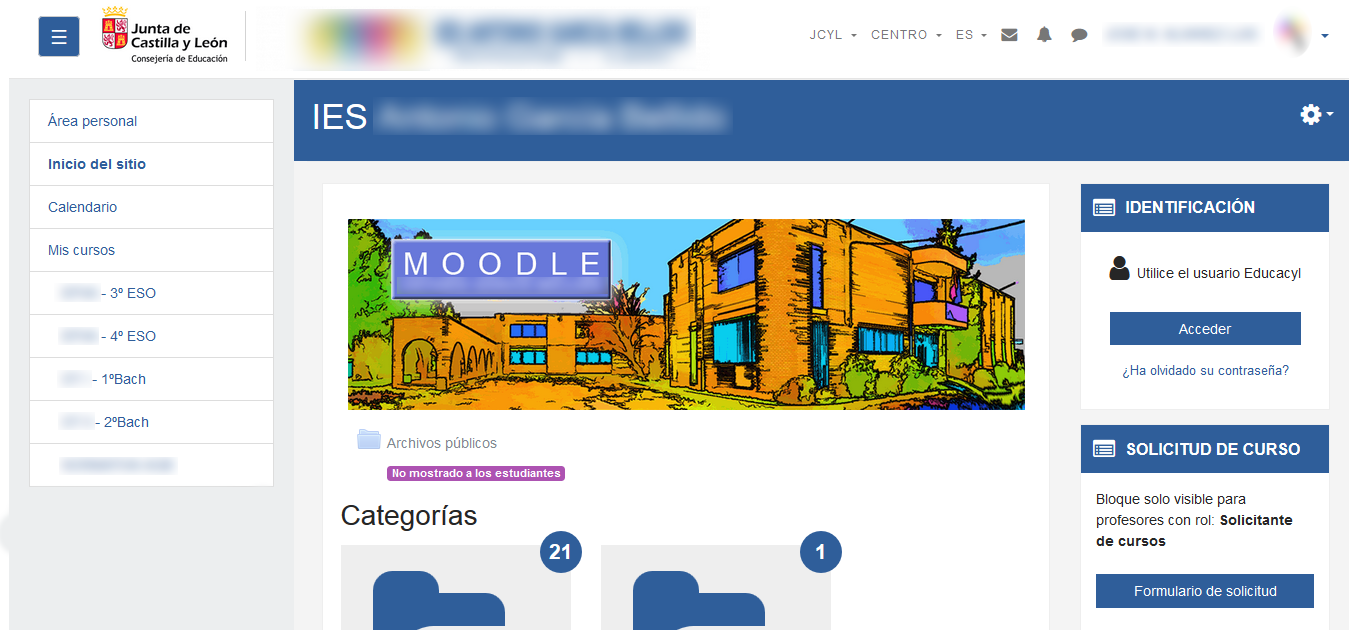 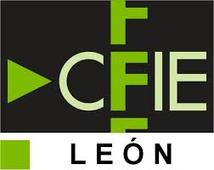 PRIMEROS PASOS CON MOODLE
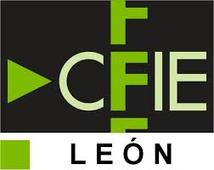 EDITAR PERFIL
 
CURSOS y CATEGORÍAS

PARTICIPANTES

EDITAR EL CURSO
		
EDITAR LOS TEMAS
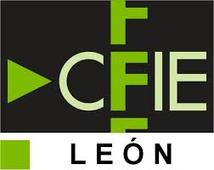 Actividades
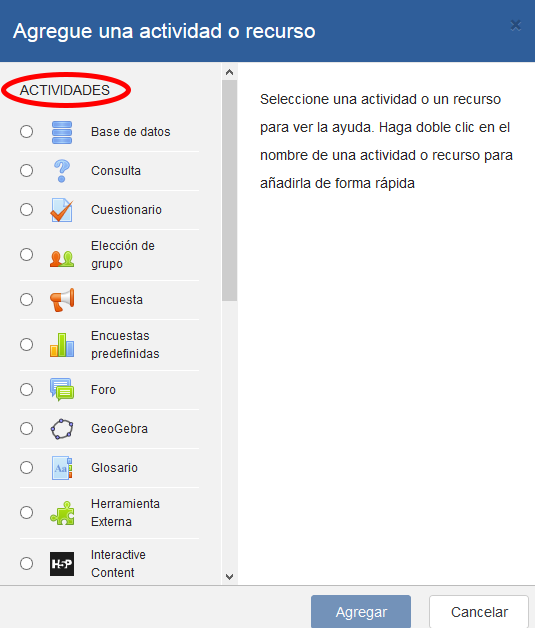 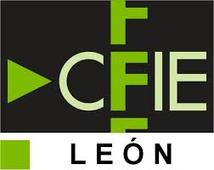 Recursos
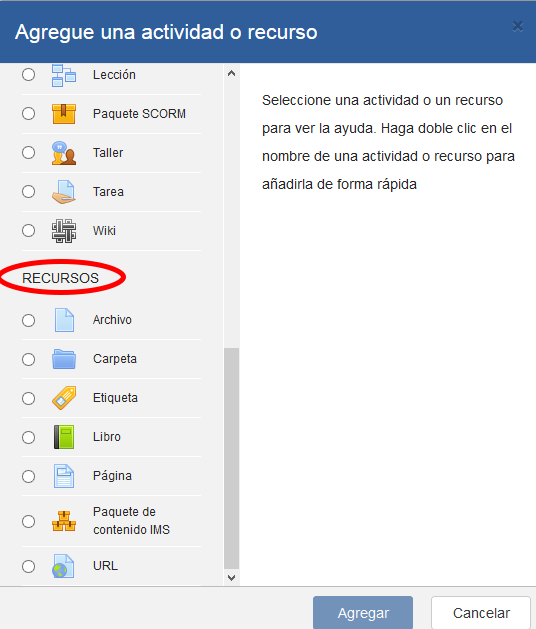 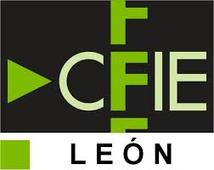 MÁS COSAS QUE PODEMOS HACER CON MOODLE
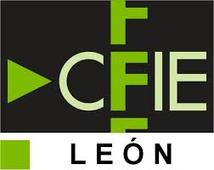 CALIFICACIONES 
COPIAR RECURSOS DE UN CURSO A OTRO 
ENVIAR CORREOS
ENVIAR MENSAJES
ENVIAR MENSAJE INDIVIDUAL
ENVIAR MENSAJE COLECTIVO 
NOTIFICACIONES
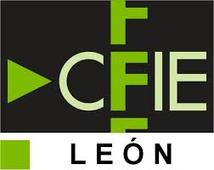 BANCO DE PREGUNTAS
COPIA DE SEGURIDAD 
RESTAURAR 
CLONAR UN CURSO
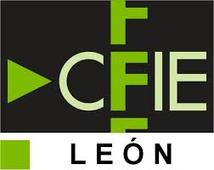 FIN
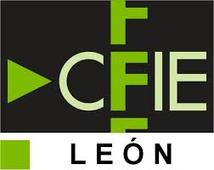